Project: IEEE P802.15 Working Group for Wireless Personal Area Networks (WPANs)

Submission Title:  Potential Enhancements To Low Rate UWB RFID PHY
Date Submitted: November 2017
Source: 	Tim Harrington, Pro-ID Consulting
Contact: 
Voice: 	+1 408-353-3675  E-Mail: Timothy.Harrington@verizon.net	
Re: 	Wireless Next Generation
Abstract: Wireless Next Generation presentation for potential enhancement to 802.15.4 RFID.
Purpose: Present a good idea to the WG
Notice:	This document has been prepared to assist the IEEE P802.15.  It is offered as a basis for discussion and is not binding on the contributing individual(s) or organization(s). The material in this document is subject to change in form and content after further study. The contributor(s) reserve(s) the right to add, amend or withdraw material contained herein.
Release:	The contributor acknowledges and accepts that this contribution becomes the property of IEEE and may be made publicly available by P802.15.
Slide 1
Slide 1
Potential Enhancements to Low Rate UWB RFID PHY
Why Consider Enhancements
Allow 2-way ranging for mobile devices with small coin cell batteries for extended periods
Applies to single pulse-per-bit and non-coherent multi-pulse-per-bit UWB implementations (802.15.4f)
Utilizes reduced power consumption capabilities of non-coherent receiver

Enables ranging with OOK PHY 

Example Automotive Wireless Key Example:
Single Pulse-to-bit improves resistance to relay attacks
Very Fast Distance Measurement
Round-trip Time Time-of-flight (RTT ToF) distance measurement could takes as low as 500 us
This means that a point-to-point distance measurement system can achieve a refresh rate of more than 1000 Hz!  true “real-time” tracking with low latency
Example applications
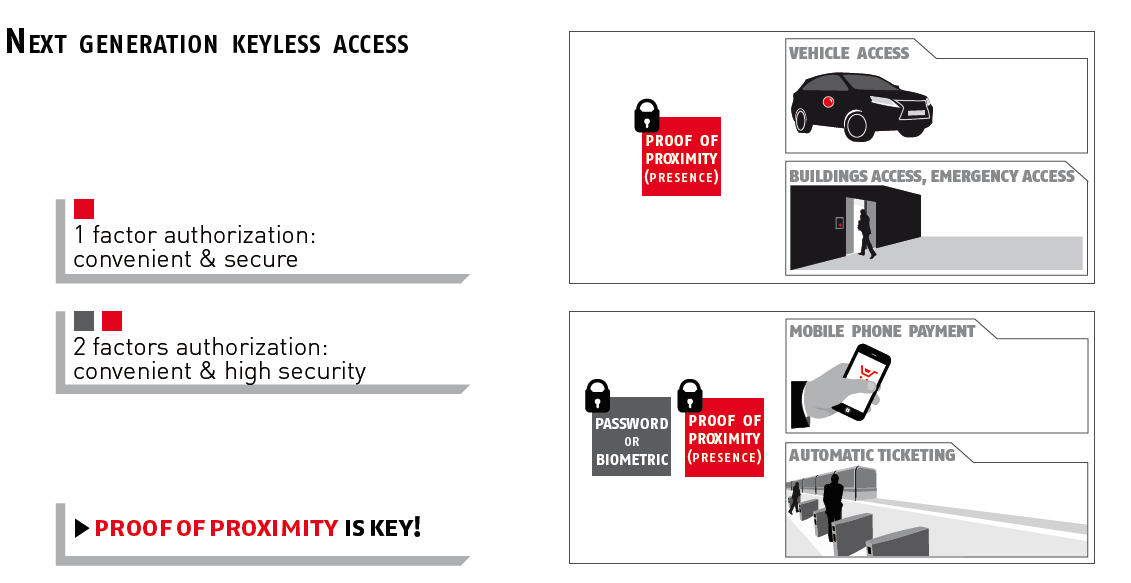 Keyless access control





Localization/Positioning
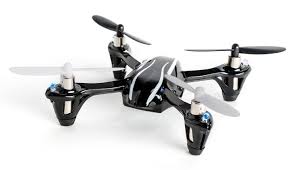 Wireless Automotive Relay Attack
While owner is sleeping, Attackers steal car with keyless entry
Ranging EnablesDistance Bounding
Conclusions
Round trip time (RTT) is crucial for security, otherwise no ranging type (bounding) security is possible!
Round trip (RTT) distance bounding is not secure with message and ACK (acknowledgement). Transceiver ID is required
Distance bounding needs a challenge (Nv) and response (Np)
Both Nv and Np has to be fresh and unknown to the attacker
Why Consider Enhancements
2-way ranging for very small devices
Single pulse-per-bit utilizes minimum power capabilities of non-coherent receiver
Dual stream OOK provides ranging in presence of interference 
Single Pulse-to-bit provides resistance to distance relay attacks